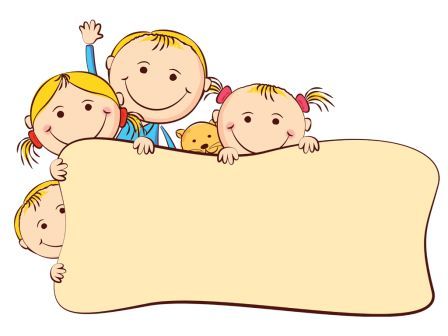 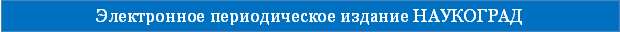 Проект «Я сам!»                                                 Педагог: Шаркова О. Г.МАДОУ «Детский сад № 305»Пермь
Всероссийский методический фестиваль 
"ПЕДАГОГИЧЕСКОЕ ТВОРЧЕСТВО"
Осень, 2016 г.
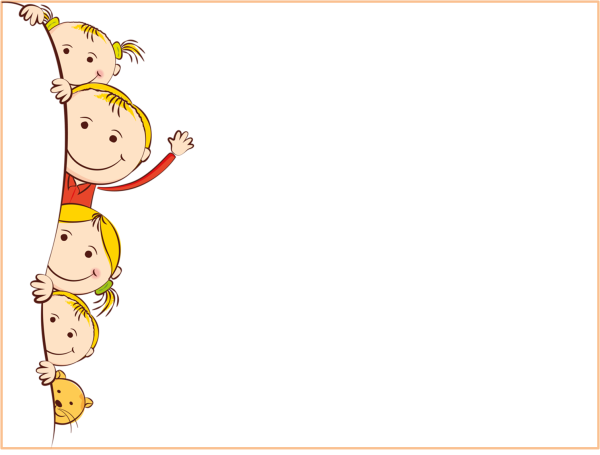 Тип проекта: педагогический
Участники: воспитатели, музыкальный руководитель
Целевая группа: дети, родители 2 младшей группы
Продолжительность- 3-4 месяца
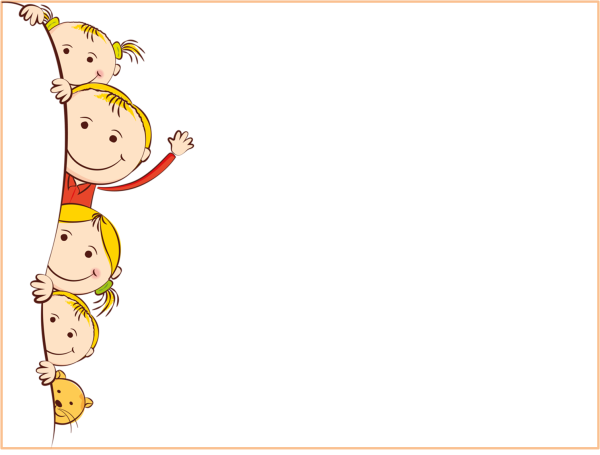 Актуальность проекта
Работая  с детьми младшей группы детского сада, я заметила, что у детей, вновь пришедших в детский сад из дома, отсутствуют элементарные навыки самообслуживания и личной гигиены: дети не умеют самостоятельно умываться, одеваться и раздеваться, объективно оценивать особенности своего организма.
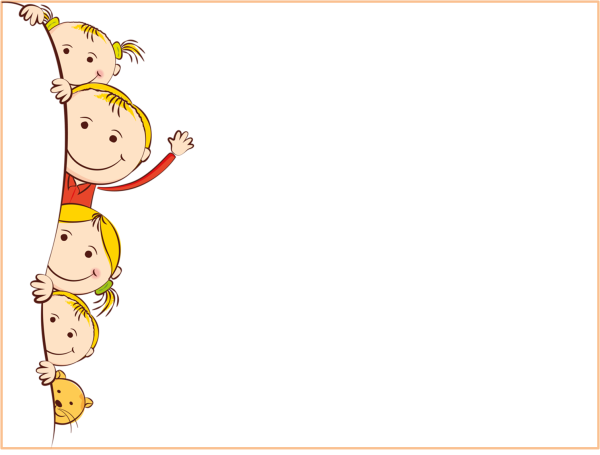 Цель проекта
Формирование культурно-гигиенических навыков и навыков самообслуживания  у детей младшего  дошкольного возраста.
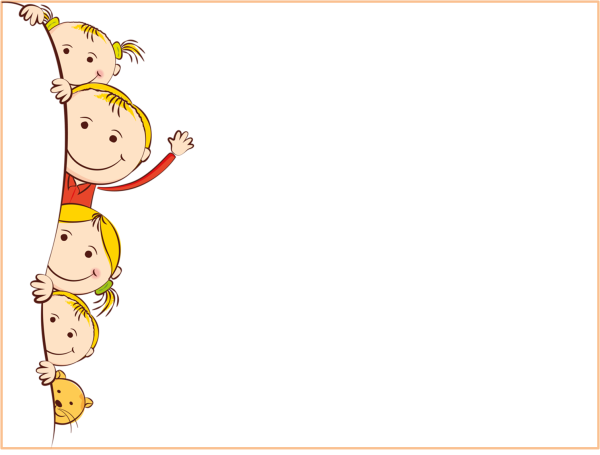 Задачи проекта
Формировать простейшие навыки  поведения во время еды, умывания.
Приучать детей следить за своим внешним видом; учить правильно пользоваться мылом, аккуратно мыть руки, лицо; насухо вытираться после умывания, вешать полотенце на место, пользоваться расческой, носовым платком;
 Формировать навыки  поведения за столом: пользоваться правильно ложкой, вилкой, салфеткой; не крошить хлеб, пережевывать пищу с закрытым ртом, не разговаривать во время еды;
Учить детей самостоятельно одеваться и раздеваться в определенной последовательности, складывать аккуратно одежду; 
 Активно привлекать родителей к соблюдению и развитию навыков личной гигиены дома.
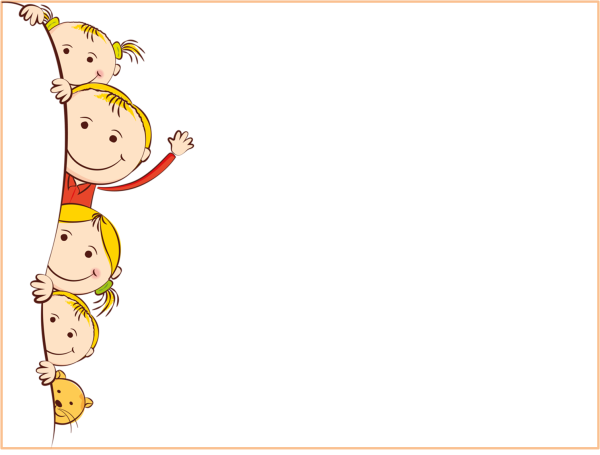 Направления
Гигиена
Прием пищи
Опрятность
Бережное отношение к вещам 
   и игрушкам
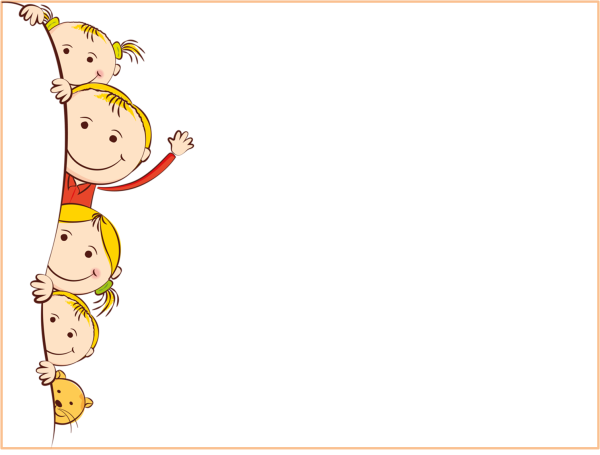 План реализации
«Гигиена»
НОД: «Доктор Айболит», «Чистота и здоровье»;
Беседы: «Доброе утро расческа»,» Когда надо мыть руки», «От чего болит зуб»; 
Рассматривание альбомов: «Чистюля»
Чтение художественных произведений: А.Барто «Ах, ты девочка чумазая»; потешки «Водичка, водичка», 
Д/ игры: «Научим мишку умываться», «Расскажи зайке про здоровые зубки», «Научи Машу пользоваться платочком»
Обыгрывание проблемных ситуаций:»Почему у кукол грязное полотенце», «Почему у Хрюши заболел живот»
С/р. Игра «Семья»- сюжет «Помоем дочку»
 Алгоритм «Пользование носовым платком»
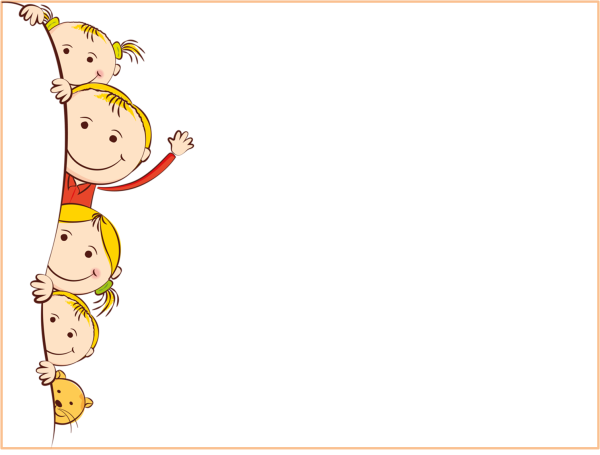 «Опрятность»

  Нод: «Оденем кукол на праздник», «Как нужно ухаживать за собой»
Беседа: «Как выглядеть опрятно»
Рассматривание альбомов «Красивые прически», «Нарядные платья»
Чтение потешек: «Уж я косу заплету», «Одевали малыша», «Замарашка»
Пальчиковые игры: «Где мой пальчик»
Дид.игры: «Зеркало»
С.р.игры «Семья идет в гости»
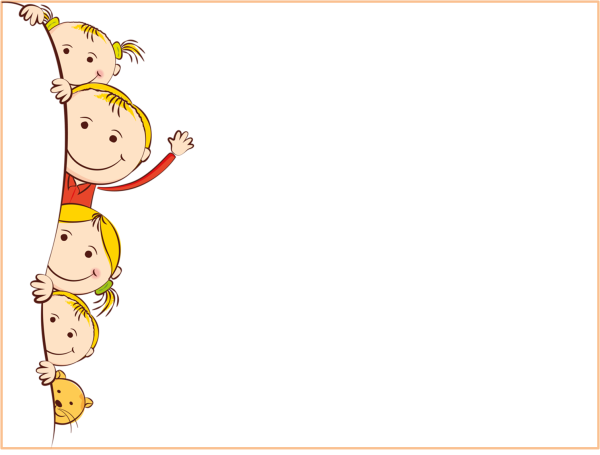 «Прием пищи»

НОД: «Полезная и вредная еда»,
Беседы: «Почему надо мыть овощи и фрукты», «Питьевая вода»
Рассматривание картины «Семья обедает»
Дид. Игры «Здоровье из корзинки»
Чтение худ.литературы: Мошковская «Маша и каша», Токмакова «Ай да суп»
Игровые ситуации «Покормим куклу»
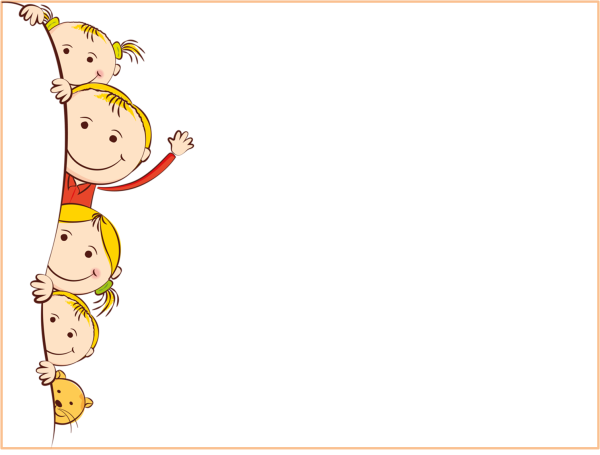 «Бережное отношение к вещам и игрушкам»

НОД: «Вот что мы умеем», «Где живут игрушки»
Беседы: «Научим Степу аккуратно складывать вещи», « Почему плачут игрушки»
Алгоритм «Сложи вещи в шкафчик», «Оденься на прогулку»
Дид.игры: «Оденем куклу на прогулку», «Машины на ремонте» 
Чтение худ. Произведений: М.Александрова «Что взяла – клади на место»; «Танечка – хозяйка»; «Я сама»
С.р.игры: «Мастерская», «Наведем порядок в доме»
Игровые упражнения: «Научим Машу – растеряшу убирать свои вещи на место».
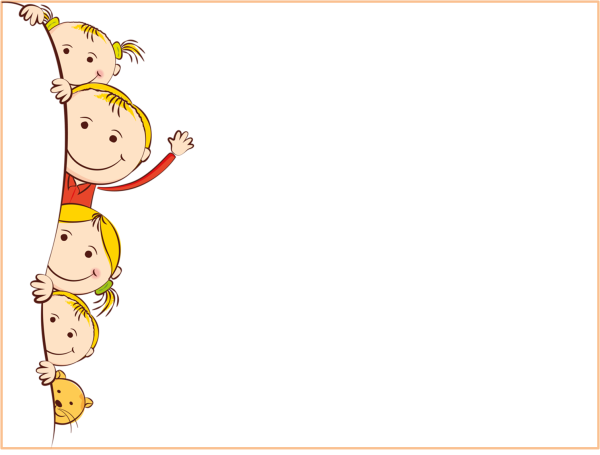 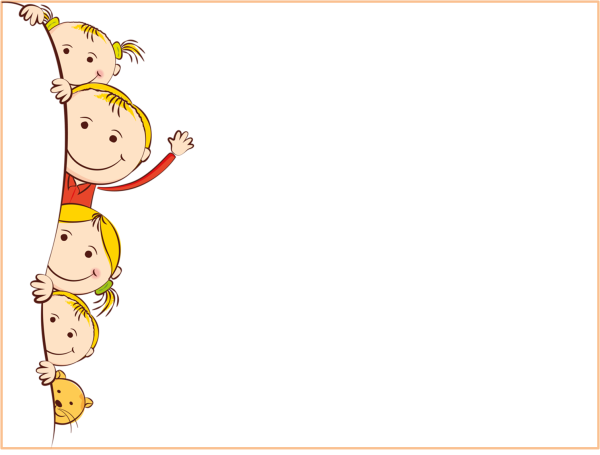 Работа с родителями
Работа с родителями
Консультации: 
« Формирование культурно-гигиенических навыков у детей» 
«Учимся правильно ухаживать за зубами» 
«Личная гигиена»
Папки –передвижки:
«Как правильно одевать ребёнка на прогулку » 
 «Как приучить ребёнка к аккуратности и опрятности « 
«Как научить ребёнка одеваться самостоятельно» 
Клуб молодых родителей:
«Правильное питание – залог здоровья ребенка»
Практикумы: 
«Умываемся вместе с ребенком»
Устный журнал:
«Воспитание самостоятельности в самообслуживании»
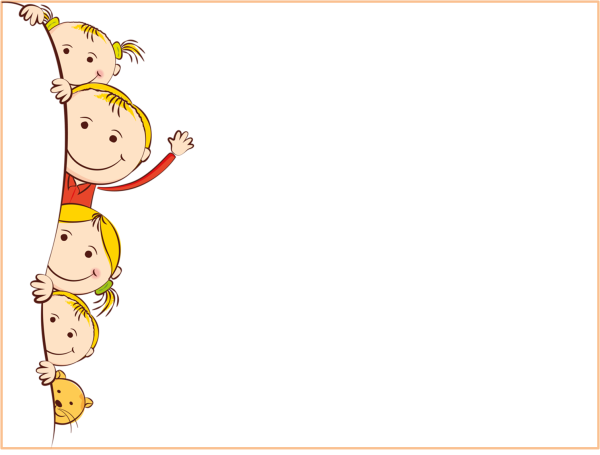 Итоговое мероприятие
Итоговое мероприятие
Итоговое мероприятие
Создание видеофильма
«Я умею, я научился»
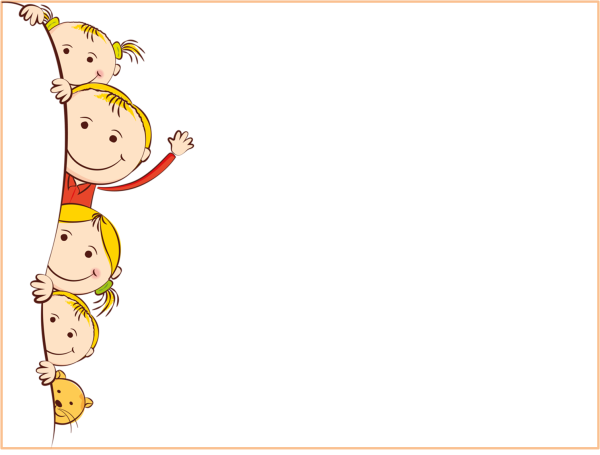 Ожидаемый результат
Ожидаемый результат
Ожидаемый результат
Ожидаемый результат
Ожидаемый результат
Дети самостоятельно моют руки, насухо вытирают и умеют пользоваться алгоритмом
Самостоятельно пользуются индивидуальными предметами личной гигиены (платок, расческа, салфетка)
Называют полезную и вредную пищу
Едят аккуратно, соблюдают правила поведения за столом
Умеют одеваться и раздеваться,  самостоятельно складывают вещи.
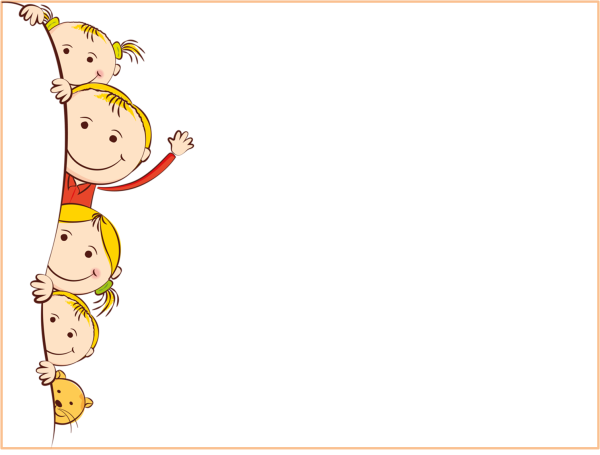 Дальнейшее развитие
Продолжить работу по
формированию 
культурно-гигиенических 
навыков
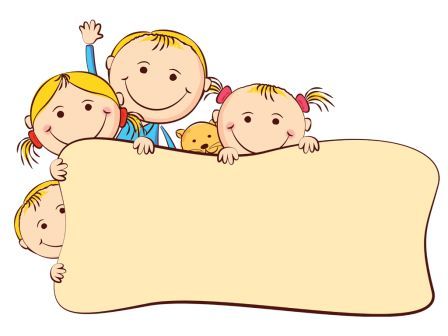 Спасибо за внимание